муниципальное бюджетное дошкольное образовательное учреждение
детский сад №7
Дидактическая игра – 
как средство обучение детей раннего возраста 
Презентация для родителей
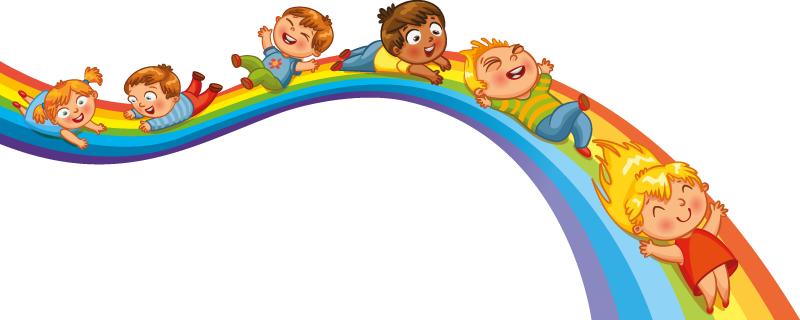 подготовили:
Скрипникова Т.А.,
Горбанева Т.Н.,
воспитатели
г. Новочеркасск
«Без игры нет и не может быть полноценного умственного развития. Игра – это огромное светлое окно, через которое в духовный мир ребенка вливается живительный поток представлений, понятий об окружающем мире. Игра – это искра, зажигающая огонек пытливости и любознательности.»                                       
 В. А. Сухомлинский
В игре ребенок приобретает новые знания, умения, навыки.
Игры, способствующие развитию восприятия, внимания, памяти, мышления, развитию творческих способностей, направлены на умственное развитие дошкольника в целом
С помощью дидактических игр дети учатся сравнивать и группировать предметы как по внешним признакам, так и по их назначению, решать задачи; у них воспитывается сосредоточенность, внимание, настойчивость, развиваются познавательные способности.
Дидактические игры — это разновидность игр с правилами, специально создаваемых педагогикой в целях обучения и воспитания детей. 
Они направлены на решение конкретных задач обучения детей, но в то же время в них проявляется воспитательное и развивающее влияние игровой деятельности.
Игровой метод обучения
Функции дидактической игры – это:
Средство всестороннего воспитания личности
Форма обучения детей
Самостоятельная игровая деятельность
Мы предоставляем детям возможность играть в разное время дня: утром до завтрака, между завтраком и занятием, в перерывах между занятиями, на прогулке, во второй половине дня. Игры в утренние часы способствуют созданию у детей бодрого, радостного настроения на весь день. Каждый может заняться любимыми играми, по желанию объединиться с друзьями.
Игры,
 используемые в работе 
с детьми раннего возраста:
словесные
настольно-печатные
предметные
«Вершки и корешки»
«Чудесный мешочек»
 «Путаница»
  «Узнай на вкус»
 «Разложи листочки
   по порядку»
 «Принеси желтый листок»
«Кто летает, бегает и прыгает?»
 «Что за птица?»
 «Когда это бывает?»
 «Нужно – не нужно»
 «Кто как кричит?»
«Картинки-половинки»
 «Кто где живет?»
 «Чей малыш?»
 «Найди свой домик»
 «Собери картинку»
 «Лото»
Д/И «Кому что нужно?»Цель: систематизировать знания о профессиях парикмахера, шофера и врача; о предметах их труда.
Д/И «Накормим куклу Машу»Цель: Учить детей выполнять элементарные игровые действия, называть посуду, развивать связную речь.
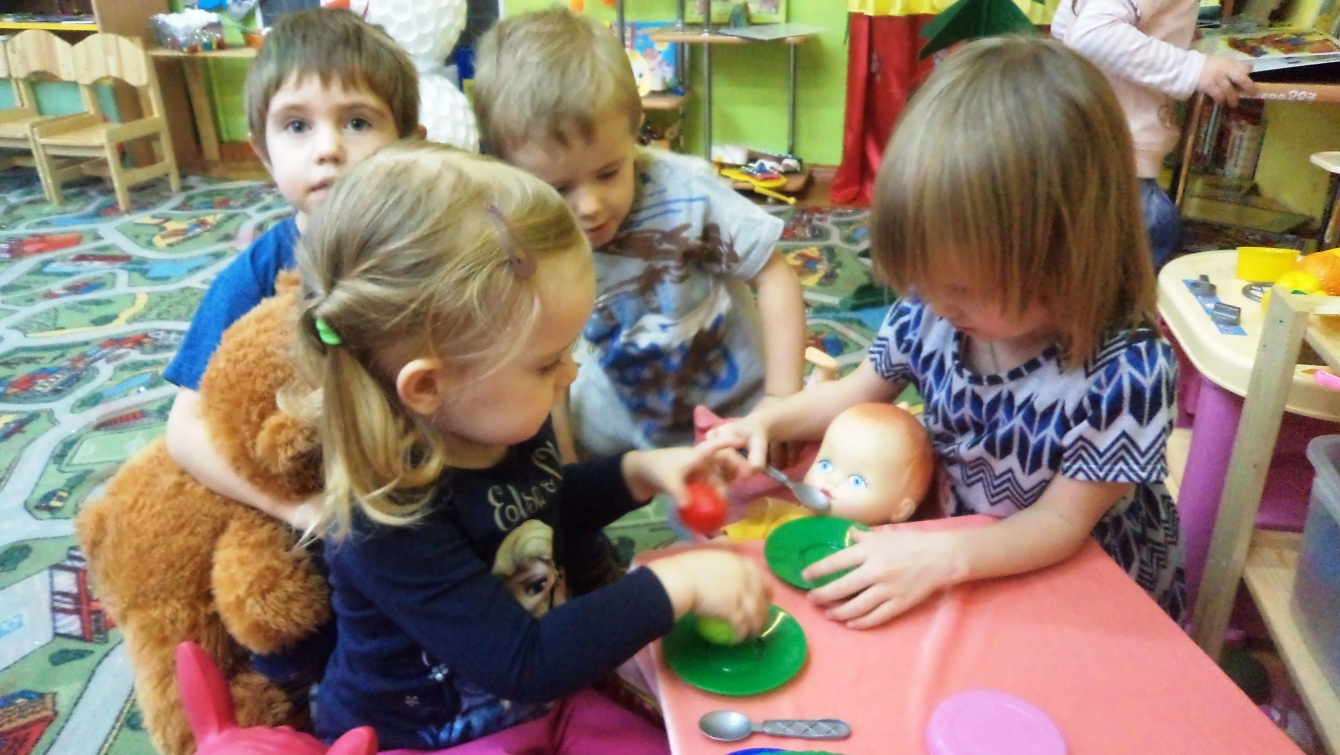 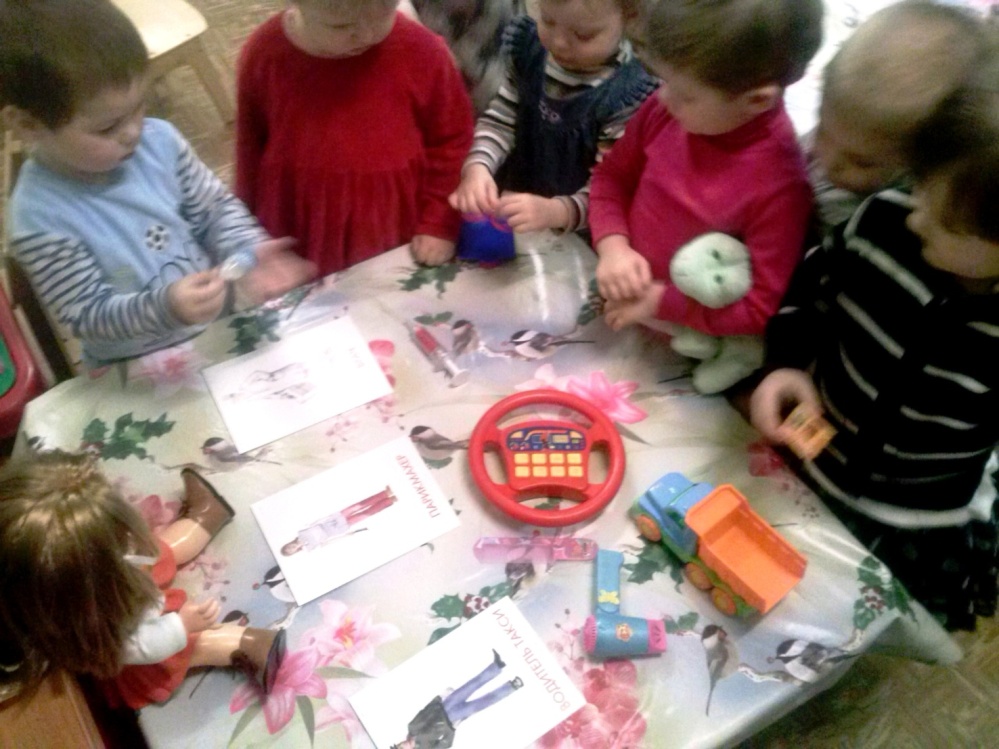 Дидактическая игра “Собери пирамидку”
Цель: Выявить умения ребенка сравнивать предметы по величине (большой – маленький, больше-меньше), различать понятия “один – много”.
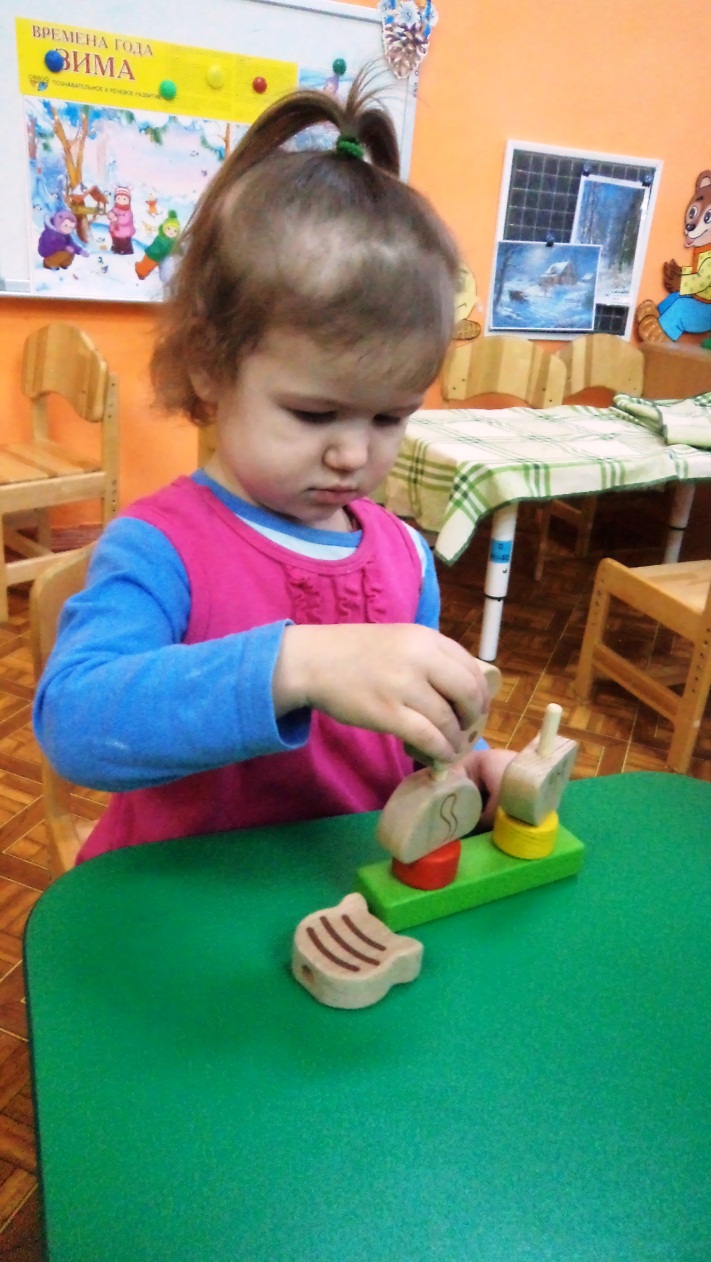 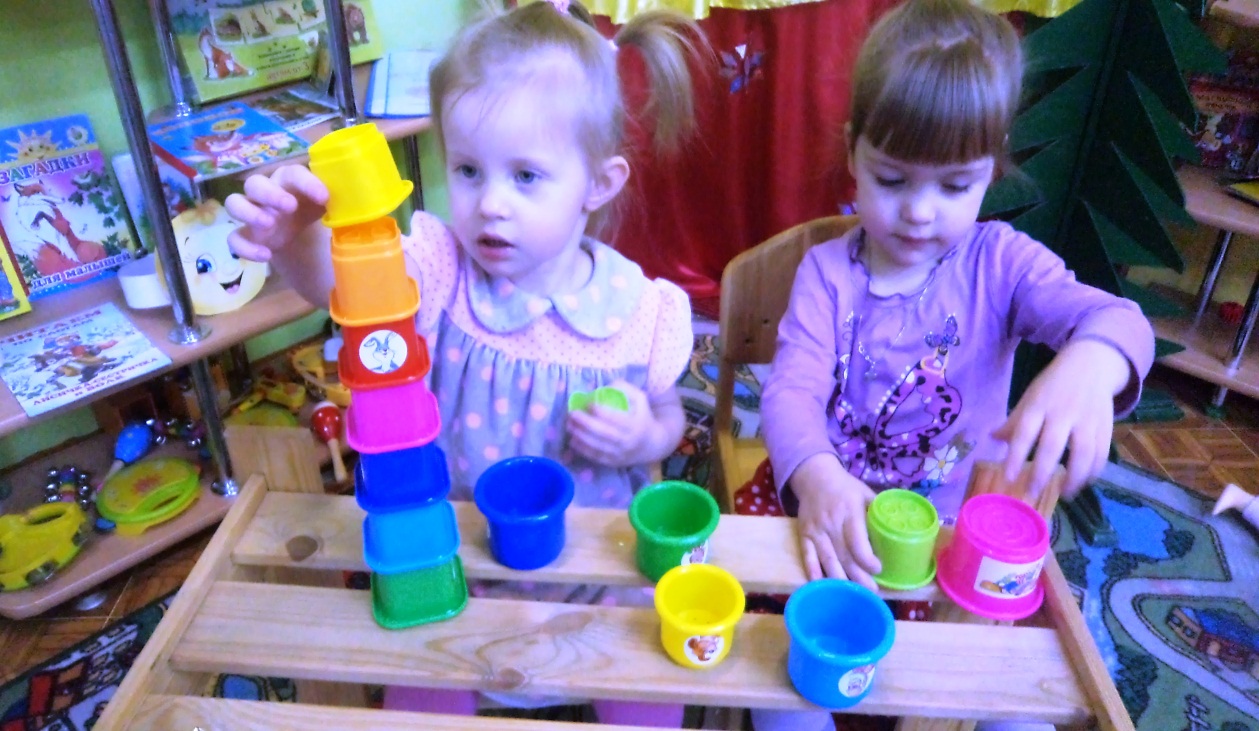 Игры с различными конструкторами
Д/и: «Зайкина горка»
Цель: развивают мелкую моторику, тактильную чувствительность ребенка и сенсорное восприятие.
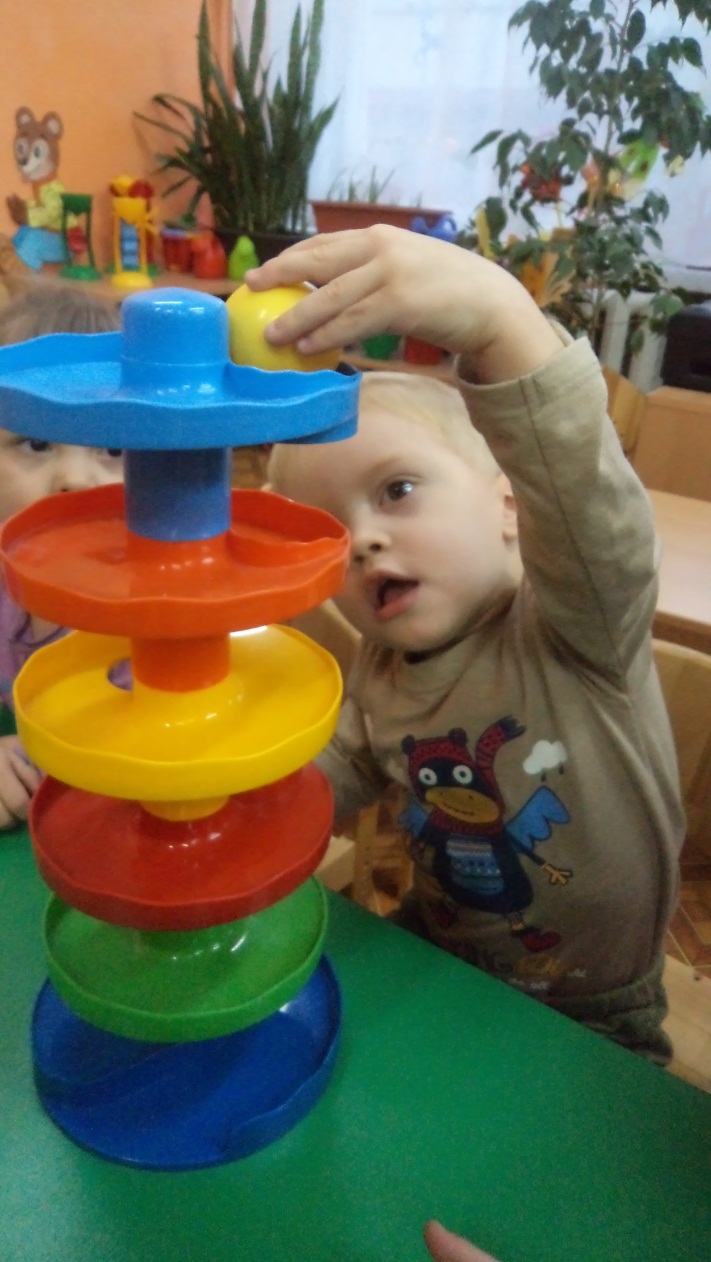 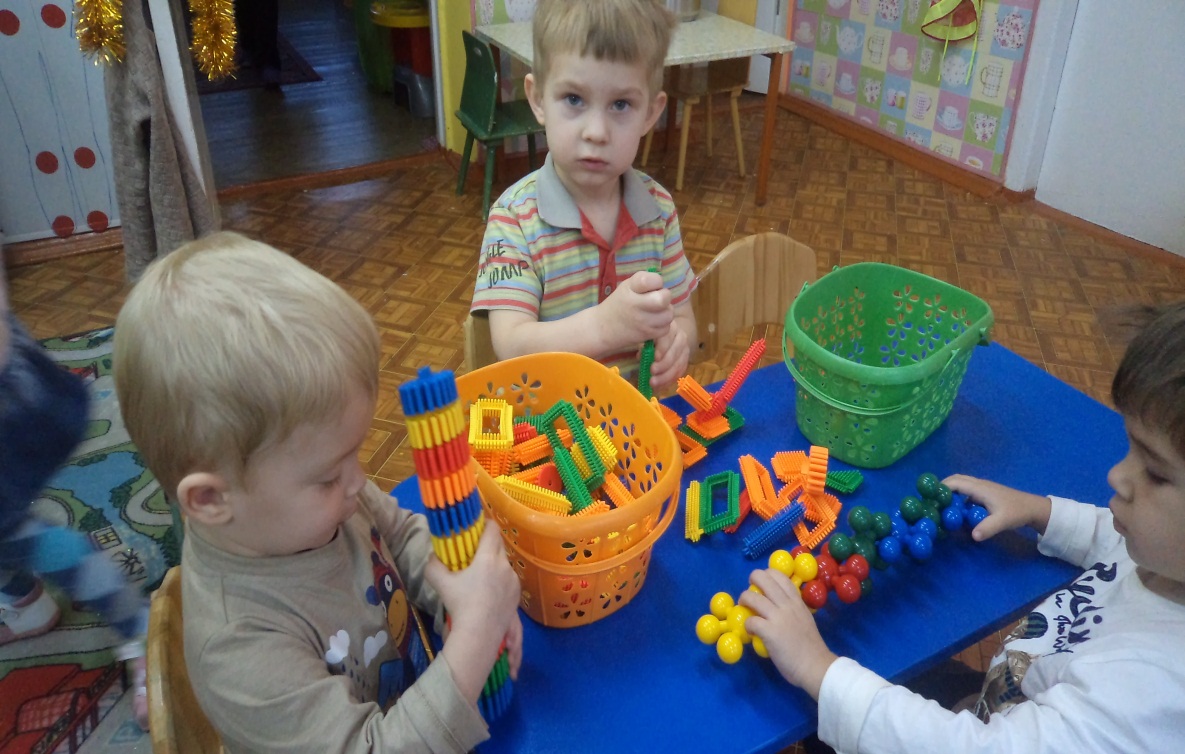 Д/и «Прищепочки»
Д/и «Собери бусы»
Цель: развитие мелкой моторики рук; снятие эмоционально – психологического напряжения, умение находить и сопоставлять  цвета с предметами, развитие логического  мышления.
Цель: Развивать мелкую моторику пальцев рук у детей, внимание детей, воспитывать усидчивость
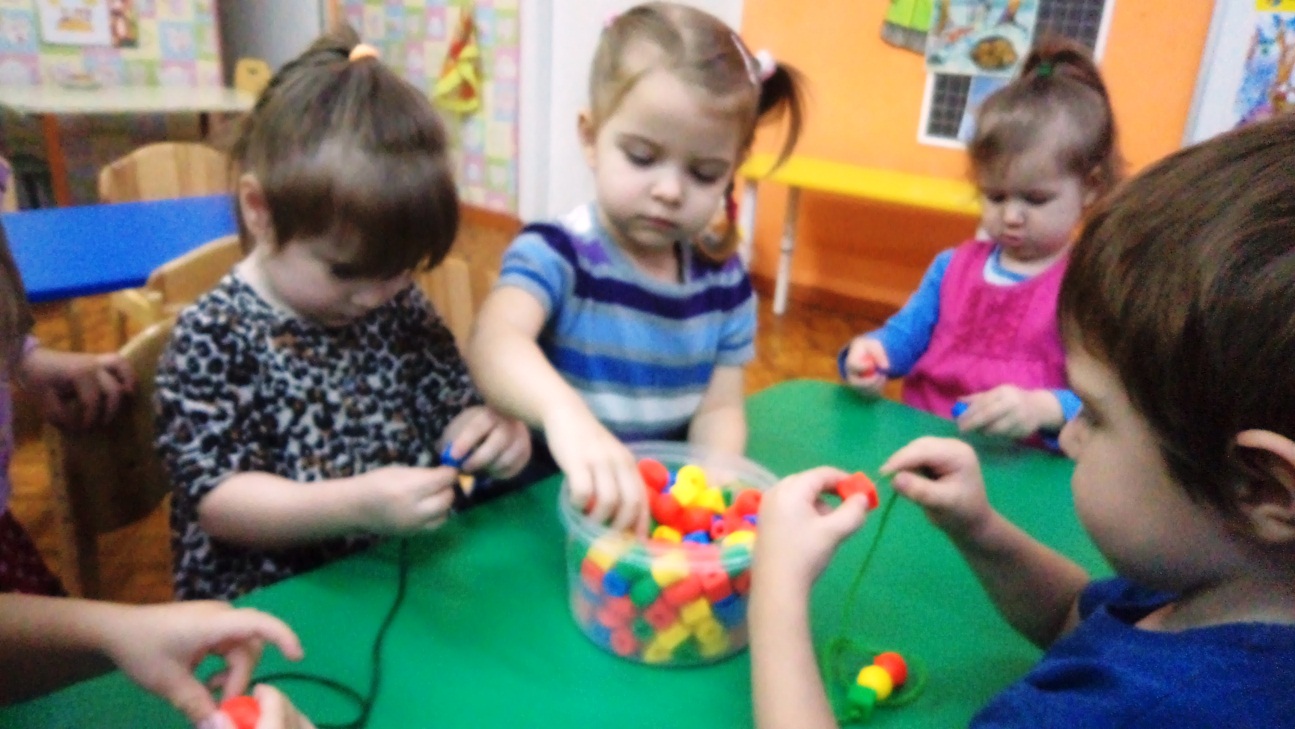 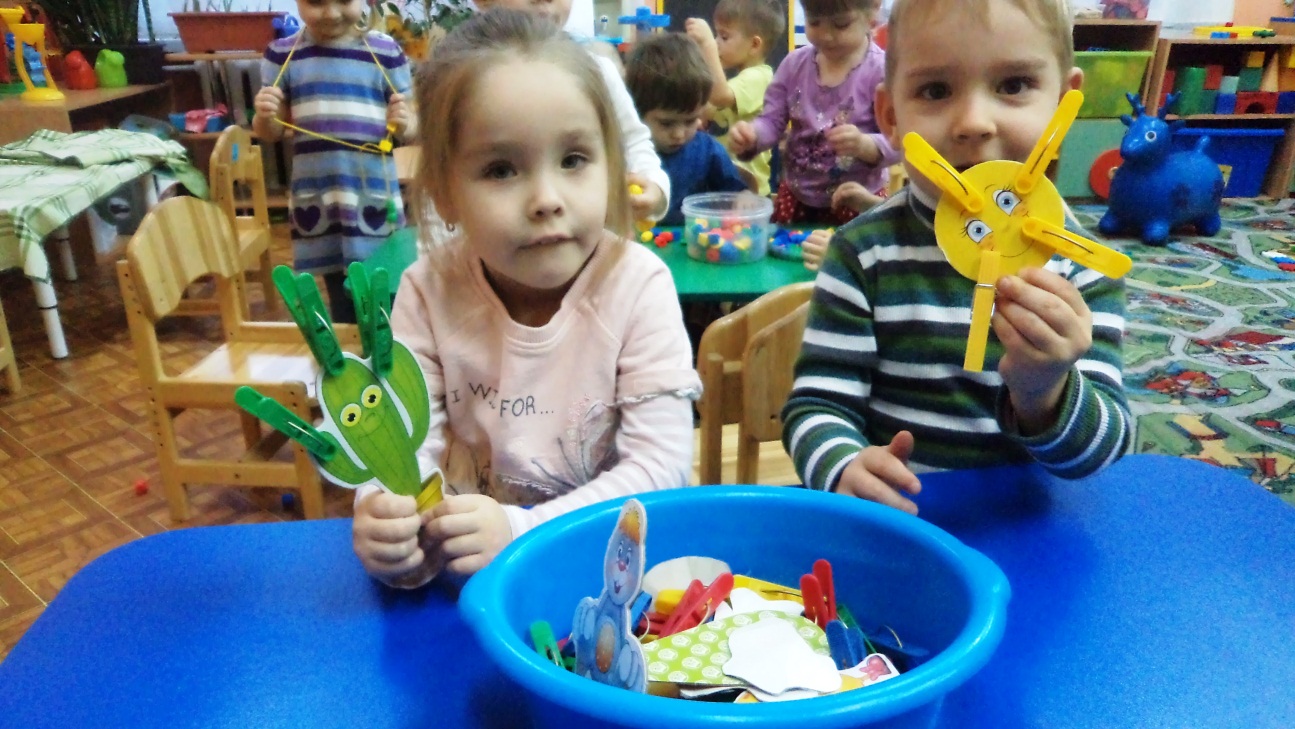 Д/и «Собери картинку»
Пальчиковые игры
Цель: научить составлять целое из двух и трех частей
Цель: развиать моторику руки, 
выполняя имитационные движения в сопровождении стихотворного 
текста.
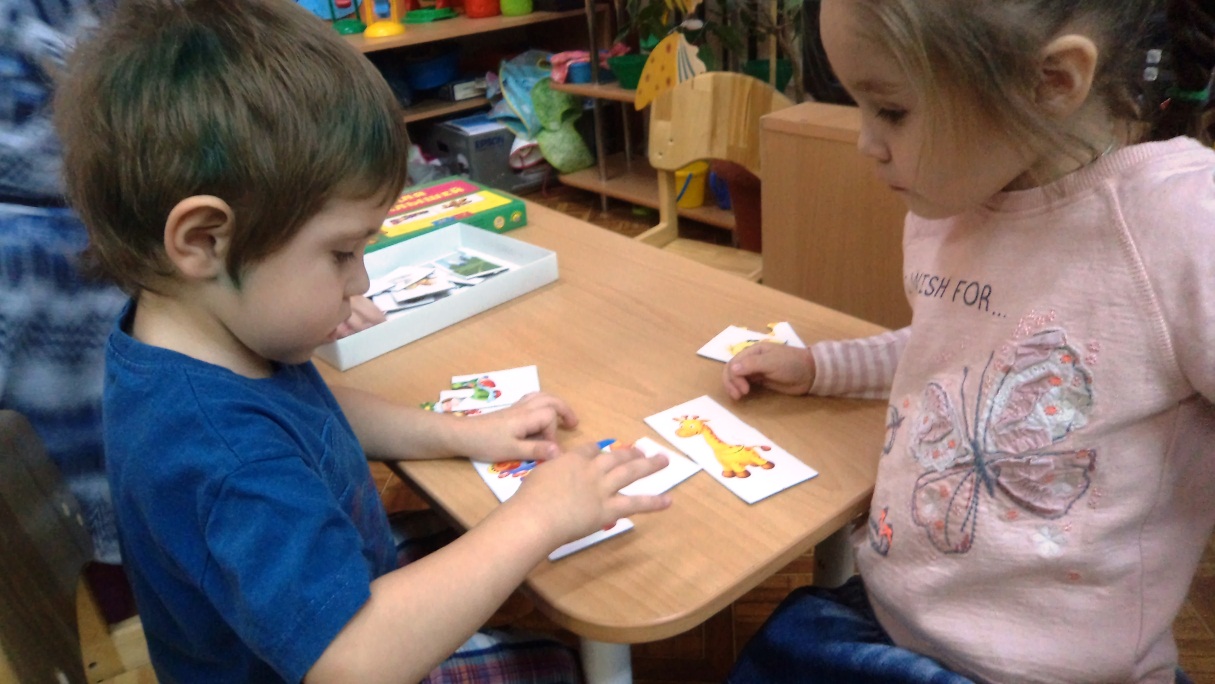 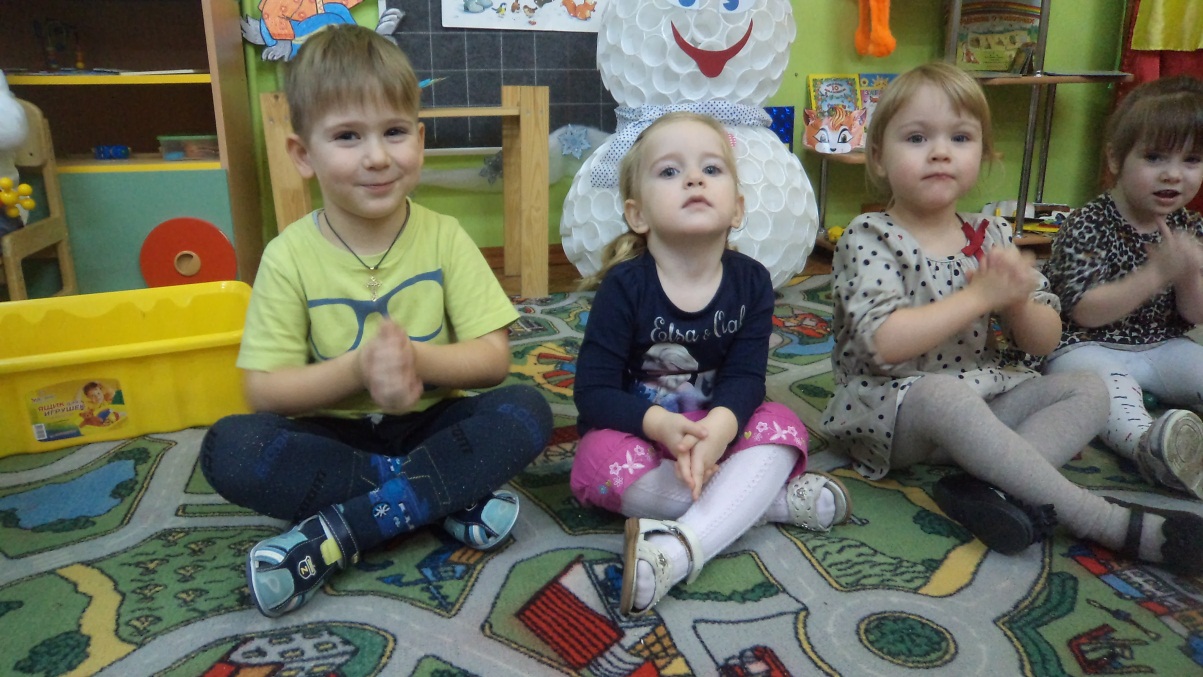 Д/и «Сортер»

Цель: Учить ребенка действовать не методом проб и ошибок, а методом зрительного соотнесения отверстия и соответствующей формы
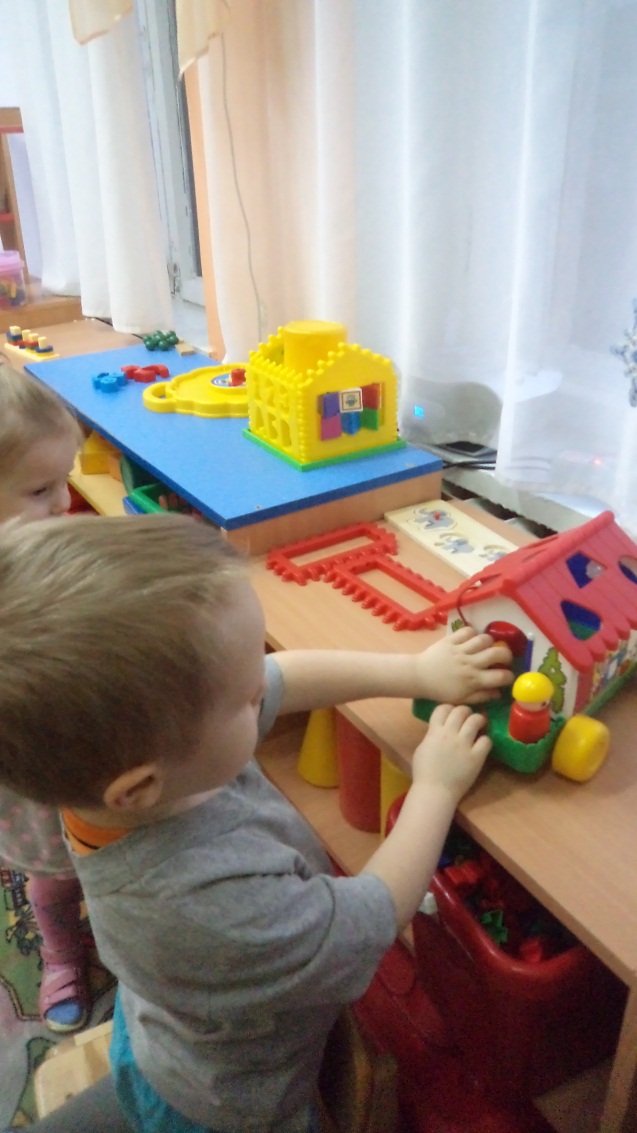 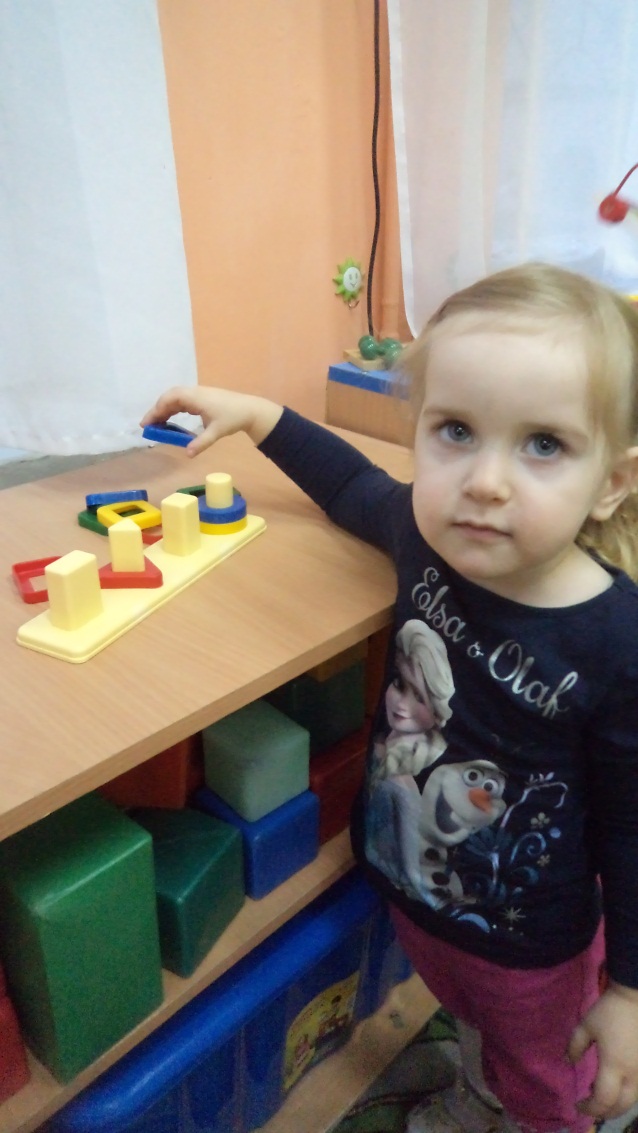 Обучение должно быть таким, чтобы оно вызывало усилие мысли, но не требовало напряжения, не вызывало усталости, страха и нежелания учиться раньше, чем ребенок придет в школу.